Студенческий научный кружок “Полис”
Целью деятельности кружка является популяризация политологических знаний среди студентов СВФУ.
Задачами Полиса являются
     - обучение студентов СВФУ основным понятиям и технологиям политологии
    - овладение умениями использовать эти знания на практике.
    - приоритетной задачей кружка является поддержка научно-исследовательской деятельности в университете
Что такое Полис?
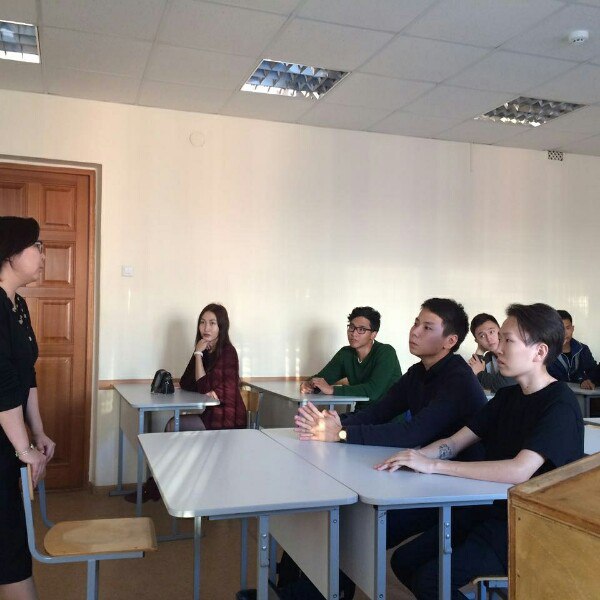 Первое собрание СНК “Полис” в 2016-17 гг.
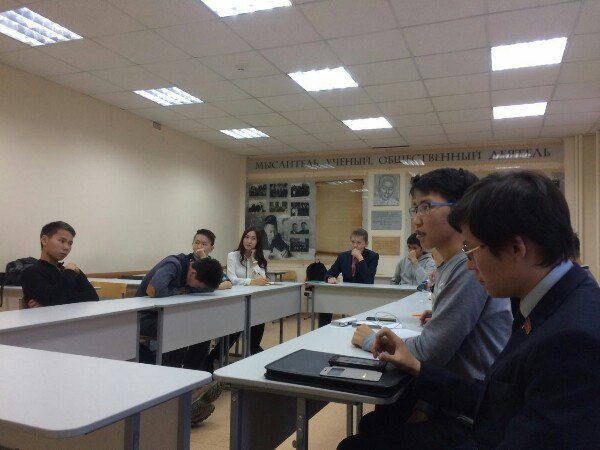 Круглый стол по теме: “Государственность в Якутии”
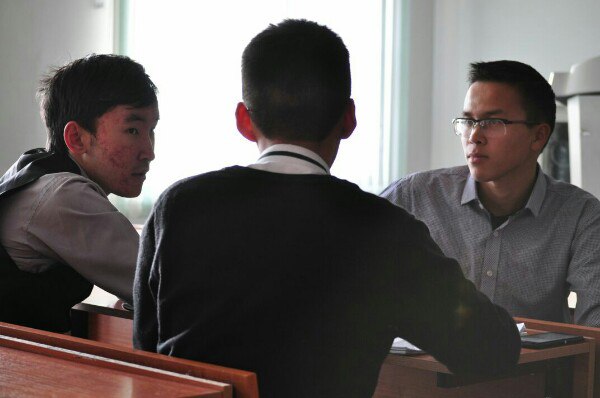 Первый турнир по дебатам среди молодёжных общественных организаций
Каковы наши планы?
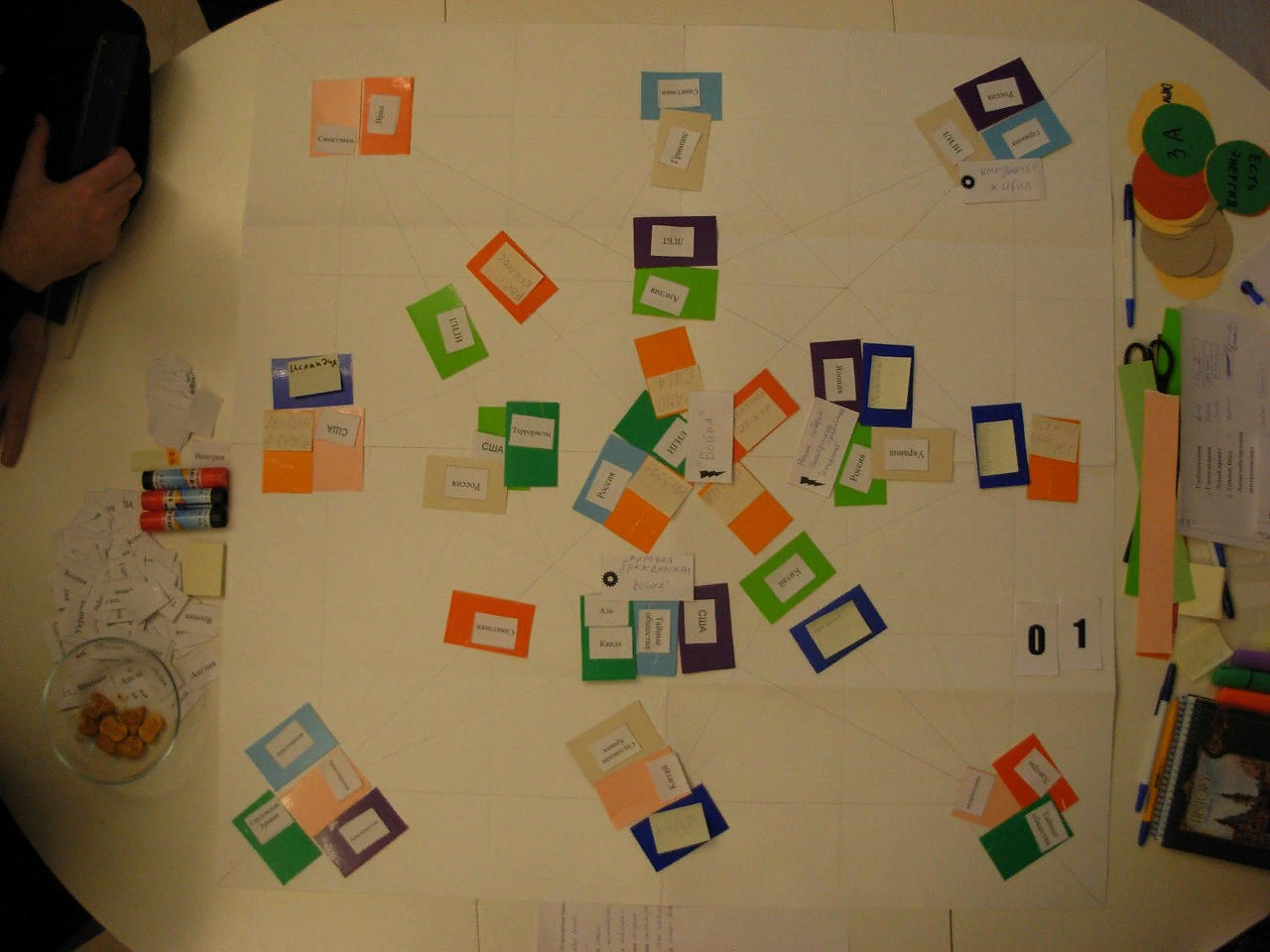 Игра «Геополитика»
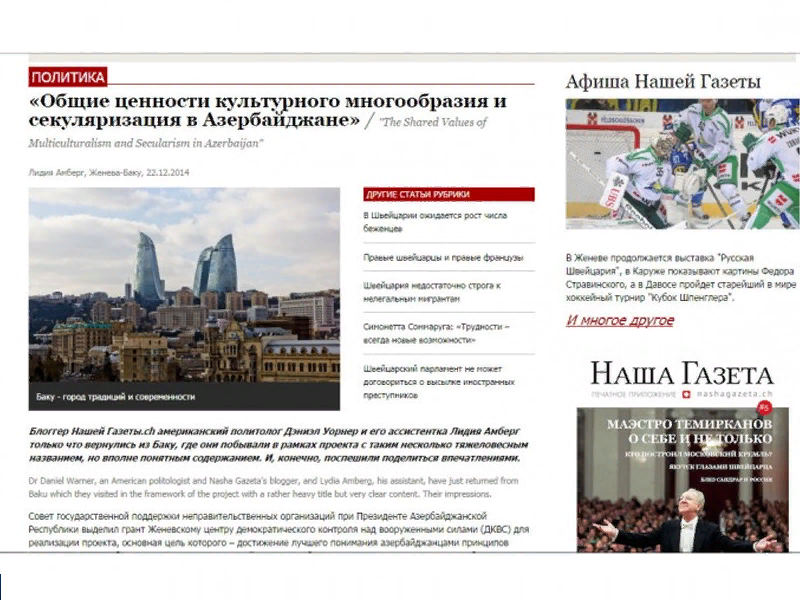 Колонка «Политолог»
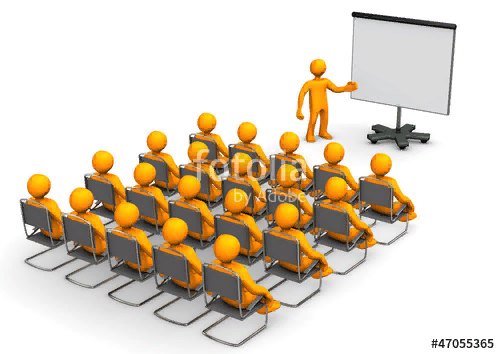 Лекции и семинары